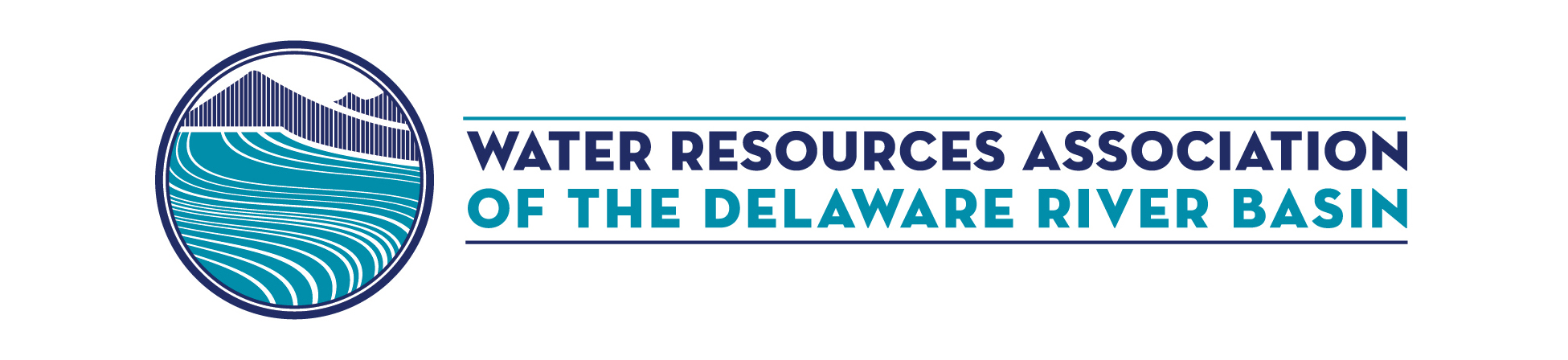 Green Bond Discussion
February 1, 2022
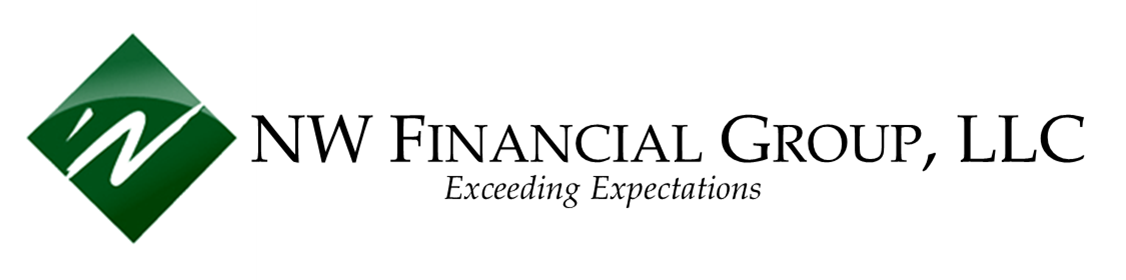 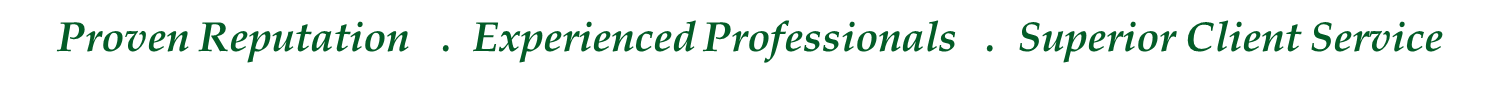 [Speaker Notes: Use this title page...]
Certified Climate Bonds, Green Bonds
Climate Bonds refer to the universe of bonds, loans or other debt instruments that comply with the Climate Bonds Standard of the Climate Bonds Initiative (CBI).
The Standard is a scientific framework that defines eligible projects and establishes a transparent process for monitoring and reporting compliance. 
Bonds that comply with the standard receive a certification from the CBI
Allows investors, governments and others to prioritize investments in a low carbon and climate resilient economy.
Green Bonds are specific bonds, loans or other debt instruments issued to finance projects that advance environmentally sustainable goals and policies. 
Issuers may self certify
Green Bonds
Eligible Uses
Renewable energy
Energy efficiency upgrades
Pollution prevention control
Environmentally sustainable management of living natural resources and land use
Terrestrial and aquatic biodiversity conservation 
Clean transportation 
Sustainable water and wastewater management
Climate change adaptation and mitigation 
Circular economy adapted products, production technologies and processes
Green buildings
Corporate as well as state/municipal debt can qualify
New money and refundings are eligible.
Taxable and Tax-exempt
Private Activity Bonds
Green Bonds Market
Supply
Demand
$13.3 billion Green Bond issuance in 2020 was approximately $13.3 billion, up 164% from the prior year.  Green Bond issuance totaled only  $2.0 billion in 2014.
 Green Bonds are a fraction of the total US Municipal Bond Market. In 2020 total US municipal bond sales were $450 billion. Green Bonds represented less than 3% of that
 15 to 20% of municipal bond issuance already qualifies for Green Bond designation.
Likely to increase as more issuers incorporate energy efficiency, sustainability and resiliency to climate change in their capital spending.
303 open-end and exchange-traded ESG, Green and Sustainable funds in 2019
 The number of conventional funds that now say they “consider” ESG factors has grown enormously, to 564 funds from 81 in 2018.
Flows into sustainable funds totaled $21.4 billion in 2019, a nearly fourfold increase over 2018
International Market
Case Study – Sustainable Energy
Energy Efficiency Refunding Revenue Bonds, Series 2020 (Green Bonds)
$52,985,000  Delaware Sustainable Energy Utility, Inc.
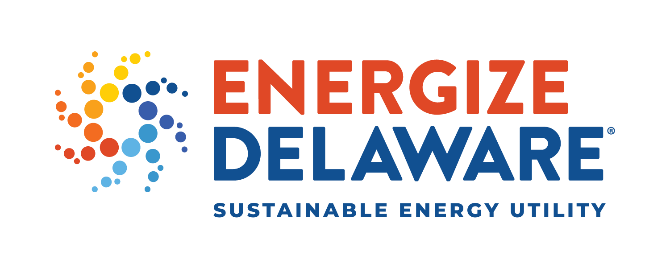 The refunded bonds were originally issued to finance the costs of energy efficiency projects of five state agencies and higher education institutions in the State of Delaware.  The bonds are secured by annual appropriations from the State of Delaware.  In order to take advantage of increasing interest in ESG related investments, particularly from the taxable buyer universe, the underwriter, Raymond James, recommended that the SEU self-designate the refunding bonds as “Green Bonds”.  The use of the self-designation has seen increasing acceptance recently versus third-party verification allowing the SEU to limit any costs associated with the green bond designation.  Additionally, the SEU did not include any obligation for continuing disclosure related to the originally funded projects beyond a description of the projects that was included in the offering document.  
At pricing, the issue generated $160mm in orders, resulting in subscription of 1 – 5x the amount of bonds offered.  Orders came from 23 different accounts, including three buyers that are well known purchasers of Green Bonds.  This oversubscription resulted in the reduction of interest rates by up to 5 basis points on certain maturities. The SEU achieved a true interest cost of 2.42% on this 14-year financing.  The underlying borrowers achieved present value savings of $4.76 million or 9.70% of the refunded par.
8
Case Study – Water Authority
Water Revenue Bonds (Build America Insured Green Star Program
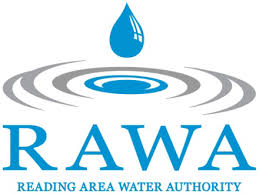 $50,195,000   Reading, PA Area Water Authority
The Board and management team at RAWA look for every opportunity to reduce costs to the ratepayers. In late fall of 2019, the team identified a potential refunding of the Authority’s 2011 Bonds to save money.  The Authority issued an RFP for a financial advisor and chose NW Financial Group. Working with Tom Beckett of NW Financial, the Authority analyzed the outstanding debt, selected bond underwriters and bond counsel by RFP and developed a plan to refund the Authority’s Water Revenue Bonds, Series of 2011. In addition to the refunding, the plan allowed the Authority to further reduce debt by eliminating a debt reserve fund on the new issue.
On Thursday, February 27, 2020 the Authority priced the 2020 Bond issue. The stock market sell-off caused by Coronavirus concerns, and the third party Green Bond certification from Build America Mutual, created significant market demand for safe, predictable assets. As a result, the Authority achieved a savings of $13,075,756 in debt service.
8
Green Bonds Benefits
Larger market
Expanded marketplace including non-traditional international investors
Funds are chasing designated Green Bonds as part of their ESG Strategies
Pricing – “Greenium” 
Currently no clear pricing advantage in the tax-exempt muni market although most issues have significant oversubscription.
Some evidence of tighter credit spreads for sovereign and corporate issuers
Enhancing Credit ratings and investor perception
Green Bond issuance highlights an issuer’s concern with ESG 
Rating agencies, insurers and investors are giving greater weight to ESG factors in evaluating credit.

Green Bonds communicate to multiple audiences that an issuer takes sustainability, resilience and a low-carbon future seriously.
Regional Presence
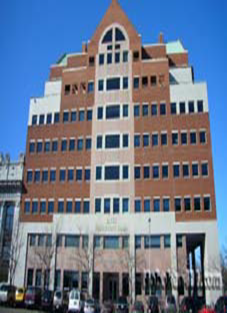 South Jersey Office
Headquarters Office
Pennsylvania Office
2 Hudson Place
Hoboken, NJ 07030


Phone: (201) 656-0115
    Fax: (201) 656-4905
3000 Atrium Way
Suite 240
Mount Laurel, NJ 08054

Phone: (856) 273-6926
     Fax: (856) 273-6920
Tom Beckett

1494 Argyle Rd
Berwyn, PA 19312
tbeckett@nwfinancial.com
Phone: 610-733-7030